Yesterday you learnt all about adding the suffix –ing onto verbs.
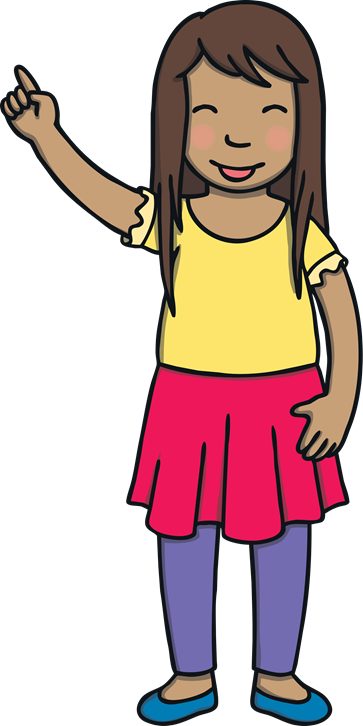 Today you are going to use the –ing suffix when writing sentences.
How many verbs can you think of? Can you add the –ing suffix onto the verbs?
Remember a verb is a doing word.
Verb:                                          Suffix                       Verb + suffix:

ride                                            ing                             riding  

skip                                            ing                            skipping
Remember the rules:
 If the word has a silent ‘e’ take it off
Sometimes we need to double the last letter of the verb.
Activity: Use the sheet to write some sentences using the –ing suffix. Can you draw a picture for each sentence you write?
I am…
I am skipping outside. 

I am playing with Lego. 

I am walking my dog.
You could role play the actions in your sentences.
Extension: Spot the mistake… 
Can you spot what is wrong with each of the sentences? Can you correct them?
I am skiping to school.

I am rideing my bike. 

I am helpimg Mum cook.